Tiết 27- BÀI 39. DA VÀ ĐIỀU HÒA THÂN NHIỆT Ở NGƯỜI (tt)
II. Điều hòa thân nhiệt.
1. Khái niệm thân nhiệt.
- Thân nhiệt là nhiệt độ của cơ thể.
[Speaker Notes: Từ phần thảo luận giáo viên đặt câu hỏi chốt lại: Chức năng của da là gì?]
Tiết 27- BÀI 39. DA VÀ ĐIỀU HÒA THÂN NHIỆT Ở NGƯỜI (tt)
II. Điều hòa thân nhiệt.
2. Vai trò và cơ chế duy trì thân nhiệt ổn định ở người.
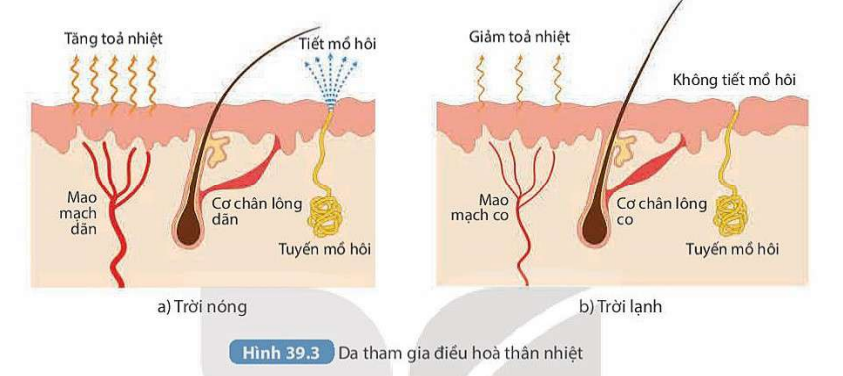 [Speaker Notes: Từ phần thảo luận giáo viên đặt câu hỏi chốt lại: Chức năng của da là gì?]
[Speaker Notes: Thân nhiệt là nhiệt độ cơ thể. Người là sinh vật hằng nhiệt nên thân nhiệt ổn định 36.5 -37.5 độ C.]
x
x
x
x
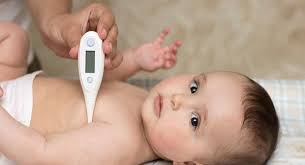 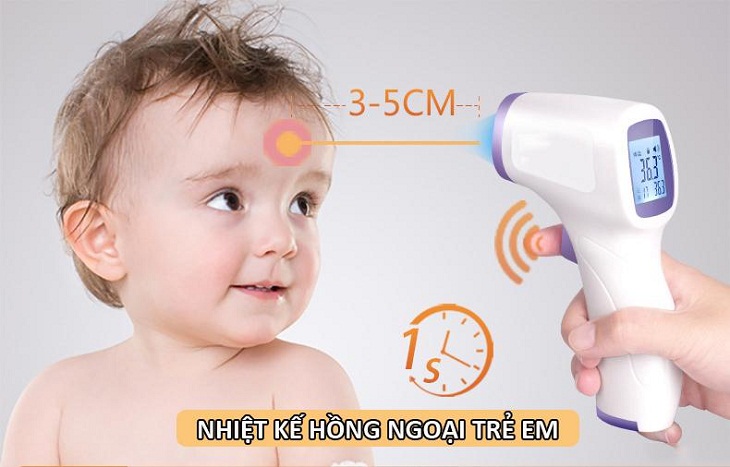 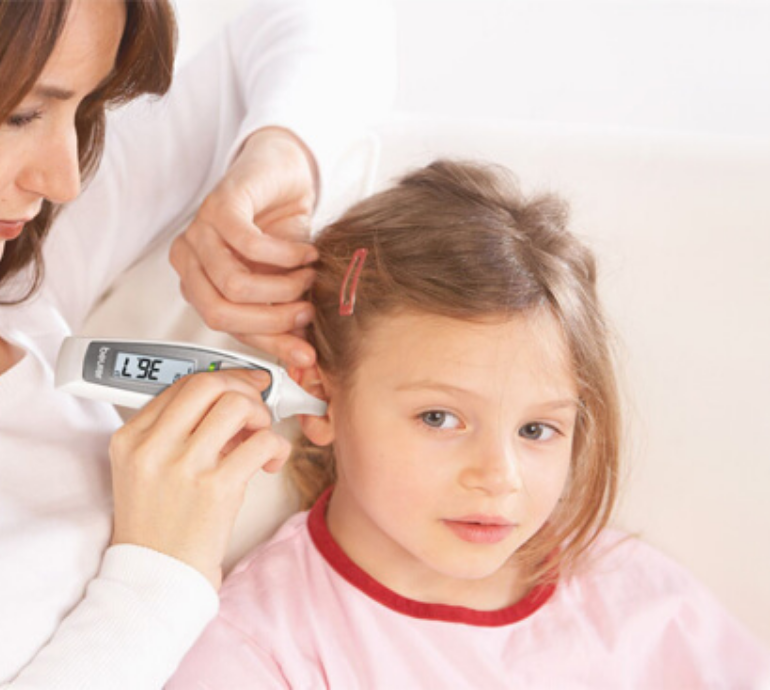 [Speaker Notes: → giới thiệu cách đo thân nhiệt bằng nhiệt kế điện tử. Học sinh thực hành.]
Cơ chế điều hòa thân nhiệt: Có sự tham gia của hệ thần kinh dưới hình thức phản xạ (cơ chế thần kinh) và hoocmôncơ làm tăng/giảm quá trình chuyển hóa 
(cơ chế thể dịch)
Tiết 27- BÀI 39. DA VÀ ĐIỀU HÒA THÂN NHIỆT Ở NGƯỜI (tt)
II. Điều hòa thân nhiệt.
2. Vai trò và cơ chế duy trì thân nhiệt ổn định ở người.
Vai trò: 
Thân nhiệt duy trì ổn định giúp các quá trình sống trong cơ thể diễn ra bình thường.
Cơ chế điều hòa thân nhiệt: 
 Có sự tham gia của hệ thần kinh dưới hình thức phản xạ (cơ chế thần kinh) và hoocmôn làm tăng, giảm quá trình chuyển hóa (cơ chế thể dịch).
[Speaker Notes: Từ phần thảo luận giáo viên đặt câu hỏi chốt lại: Chức năng của da là gì?]
Tiết 27- BÀI 39. DA VÀ ĐIỀU HÒA THÂN NHIỆT Ở NGƯỜI (tt)
II. Điều hòa thân nhiệt.
3. Phương pháp phòng chống nóng, lạnh cho cơ thể.
a.  phòng chống nóng, lạnh cho cơ thể.
- Biện pháp chống nóng: trồng cây xanh, chống nóng cho nhà ở, sử dụng quạt, luyện tập thể dục thể thao, sử dụng điều hòa….
- Biện pháp chống lạnh: mặc áo ấm, luyện tập thể dục thể thao….
b.  phòng chống cảm nóng, cảm lạnh cho cơ thể.
- Biện pháp chống cảm nóng: che nắng, uống đủ nước, tránh nắng trực tiếp vào vùng sau gáy, hạn chế ra ngoài trời nắng nóng….
- Biện pháp chống cảm lạnh: giữ ấm cơ thể, uống nước ấm, vệ sinh mũi miệng sạch sẽ….
[Speaker Notes: Từ phần thảo luận giáo viên đặt câu hỏi chốt lại: Chức năng của da là gì?]
Tiết 27- BÀI 39. DA VÀ ĐIỀU HÒA THÂN NHIỆT Ở NGƯỜI (tt)
II. Điều hòa thân nhiệt.
3. Phương pháp phòng chống nóng, lạnh cho cơ thể.
a.  phòng chống nóng, lạnh cho cơ thể.
Biện pháp chống nóng:
+ Cần giữ cơ thể mát mẻ.
+ Đội mũ, nón khi làm việc ngoài trời.
+ Không chơi thể thao dưới ánh nắng trực tiếp
+ Sau khi vận động mạnh, mồ hôi ra nhiều, không nên tắm hay ngồi trước quạt…
+ Thường xuyên luyện tập thể dục thể thao.
[Speaker Notes: Từ phần thảo luận giáo viên đặt câu hỏi chốt lại: Chức năng của da là gì?]
Tiết 27- BÀI 39. DA VÀ ĐIỀU HÒA THÂN NHIỆT Ở NGƯỜI (tt)
II. Điều hòa thân nhiệt.
3. Phương pháp phòng chống nóng, lạnh cho cơ thể.
a.  phòng chống nóng, lạnh cho cơ thể.
Biện pháp chống lạnh:
+ Cần giữ ấm cơ thể, đặc biệt là vùng cổ, ngực, chân tay…
+ Thường xuyên luyện tập thể dục thể thao.
[Speaker Notes: Từ phần thảo luận giáo viên đặt câu hỏi chốt lại: Chức năng của da là gì?]
Tiết 27- BÀI 39. DA VÀ ĐIỀU HÒA THÂN NHIỆT Ở NGƯỜI (tt)
II. Điều hòa thân nhiệt.
3. Phương pháp phòng chống nóng, lạnh cho cơ thể.
a.  phòng chống nóng, lạnh cho cơ thể.
b.  phòng chống cảm nóng, cảm lạnh cho cơ thể.
Biện pháp chống cảm nóng: 
+ Nên che nắng, uống đủ nước.
+Tránh nắng trực tiếp vào vùng sau gáy.
+Hạn chế ra ngoài trời nắng nóng….
[Speaker Notes: Từ phần thảo luận giáo viên đặt câu hỏi chốt lại: Chức năng của da là gì?]
Tiết 27- BÀI 39. DA VÀ ĐIỀU HÒA THÂN NHIỆT Ở NGƯỜI (tt)
II. Điều hòa thân nhiệt.
3. Phương pháp phòng chống nóng, lạnh cho cơ thể.
a.  phòng chống nóng, lạnh cho cơ thể.
b.  phòng chống cảm nóng, cảm lạnh cho cơ thể.
Biện pháp chống cảm lạnh: 
+ Cần vệ sinh mũi, miệng sạch sẽ.
+ Súc họng bằng nước muối sinh lí.
+ Uống nước ấm, giữ ấm cơ thể…
[Speaker Notes: Từ phần thảo luận giáo viên đặt câu hỏi chốt lại: Chức năng của da là gì?]
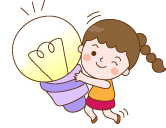 03
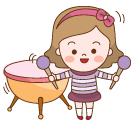 LUYỆN TẬP
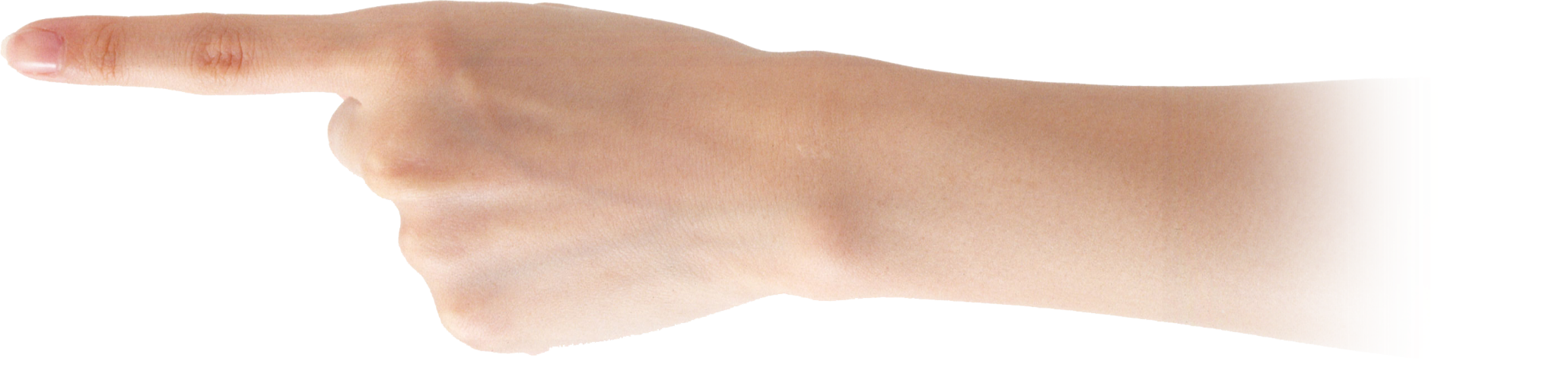 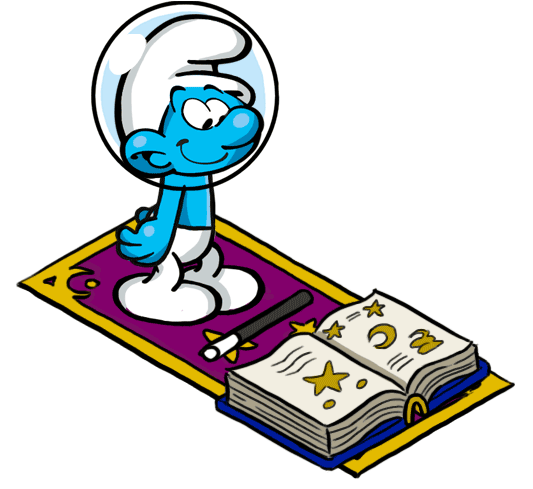 HƯỚNG DẪN SỬ DỤNG TRÒ CHƠI
Bước 1: Bấm vào màn hình ra câu hỏi
Bước 2: Bấm tiếp vào màn hình ra đáp án
Bước 3: Bấm vào chiếc xe của xì trum để vượt chướng ngại vật.
                   Trường hợp học sinh không có đáp án.
Bước 1: Bấm vào xì trum thảm bay sẽ ra đáp án. Bấm vào xì trum thảm bay sẽ mất đáp án mà xì trum thảm bay đưa ra.
Bước 2: Bấm tiếp vào màn hình để ra đáp án cuối cùng.
Bước 3: Bấm vào chiếc xe của xì trum để vượt chướng ngại vật.
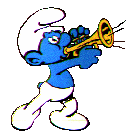 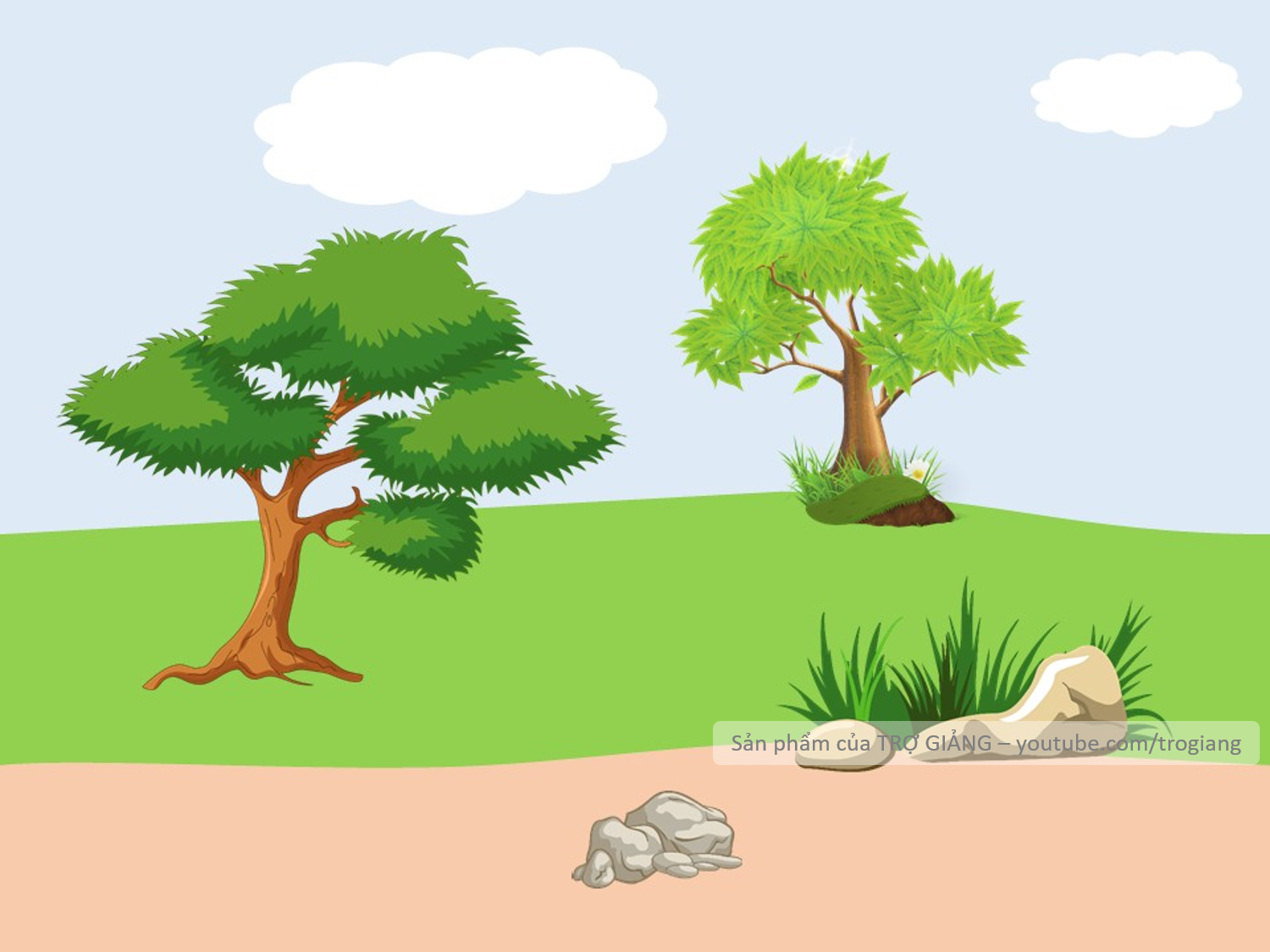 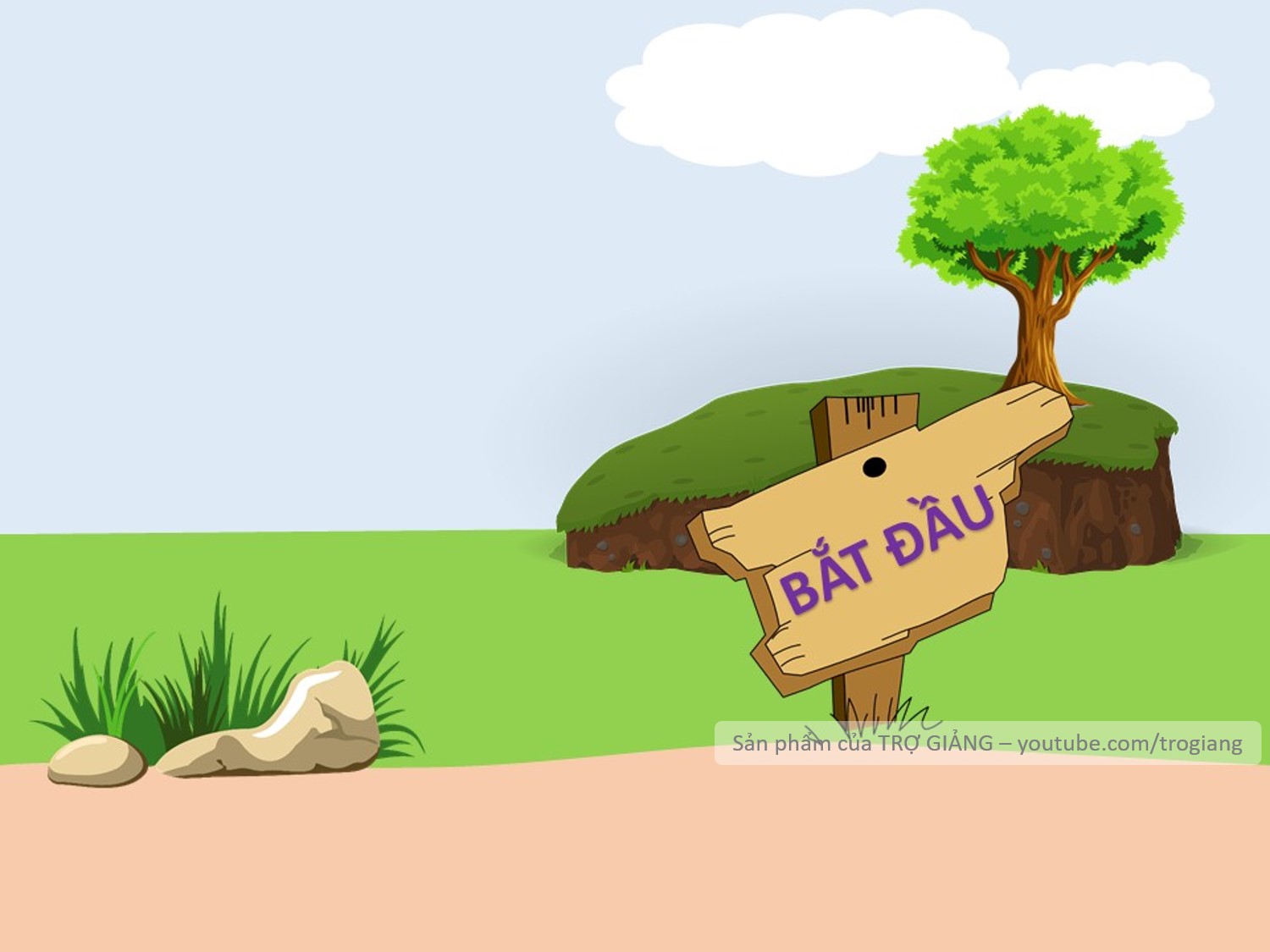 VƯỢT CHƯỚNG
NGẠI VẬT
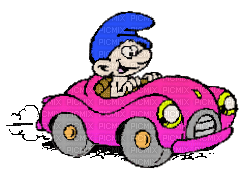 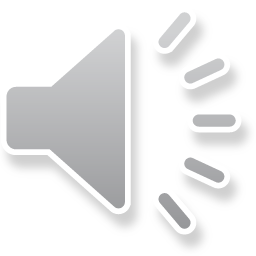 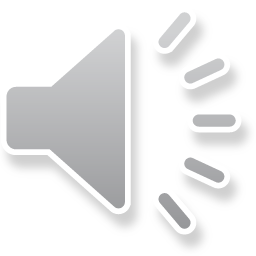 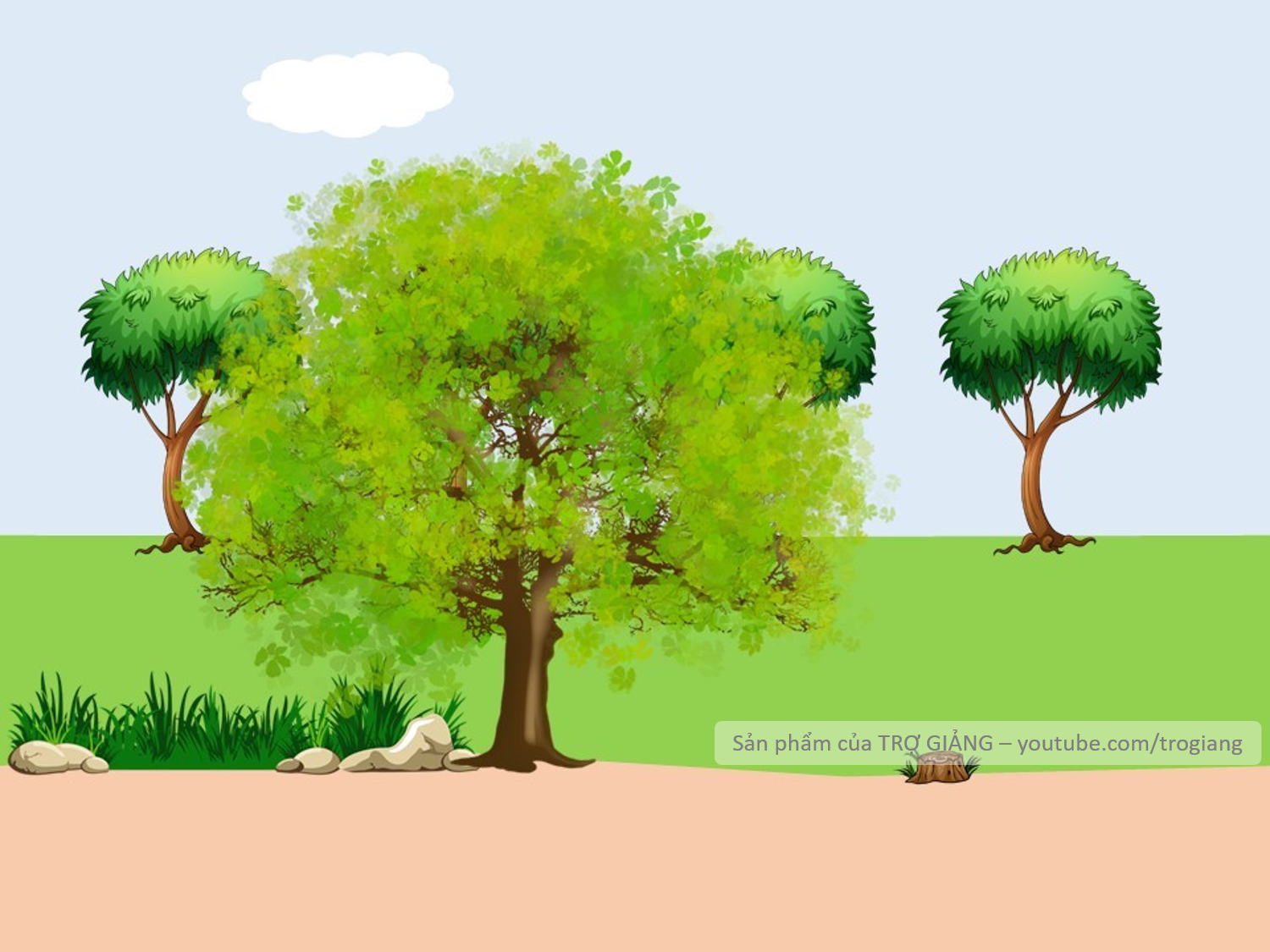 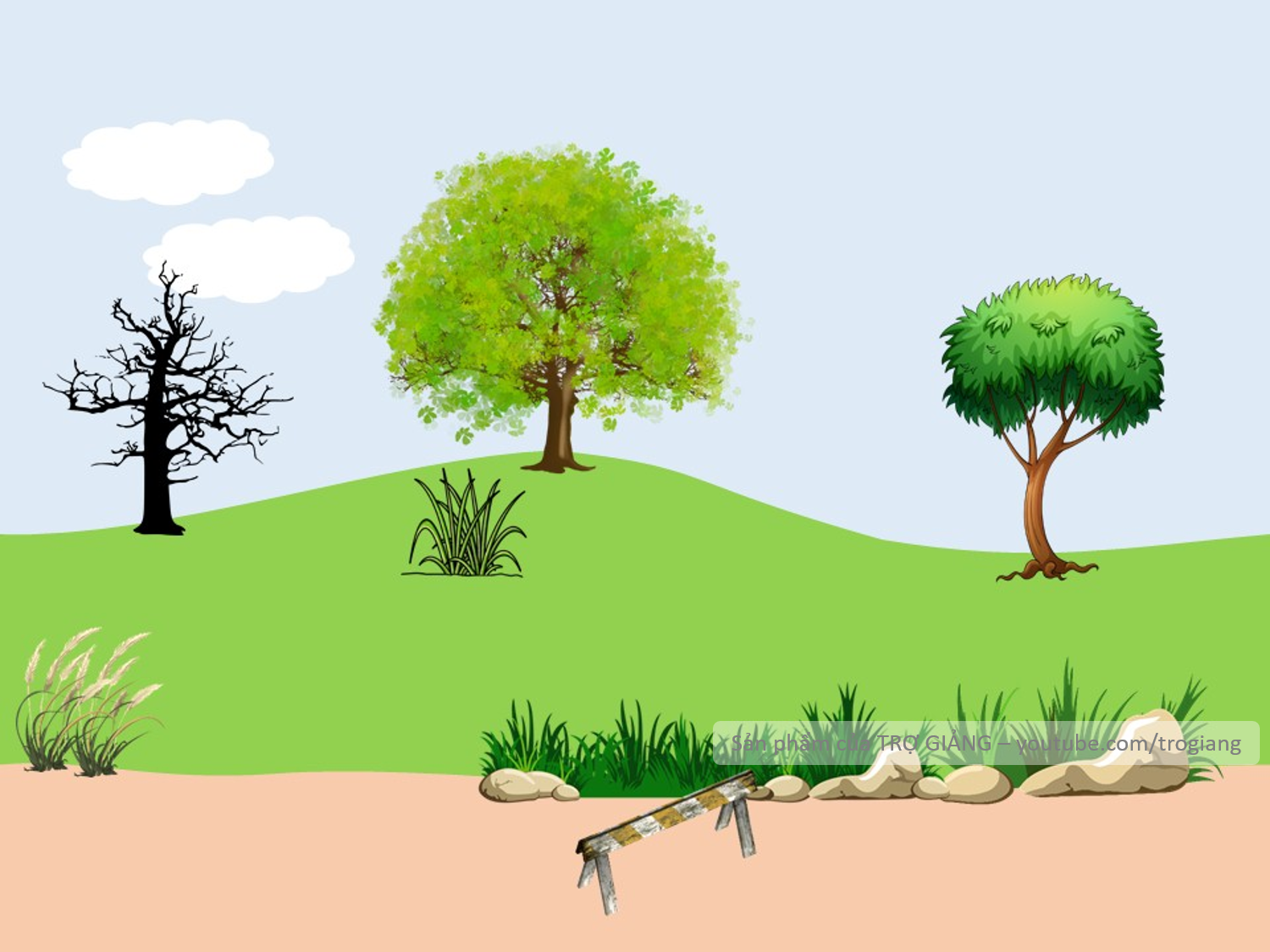 Khi lao động nặng, cơ thể sẽ toả nhiệt bằng cách nào?
1. Dãn mạch máu dưới da      2. Run      3. Vã mồ hôi        4. Sởn gai ốc
A. 1, 3               B. 1, 2, 3       C. 3, 4        D. 1, 2, 4
A. 1, 3
Không trả lời được thì mình giúp cho để qua vòng nhé!
A. 1, 3
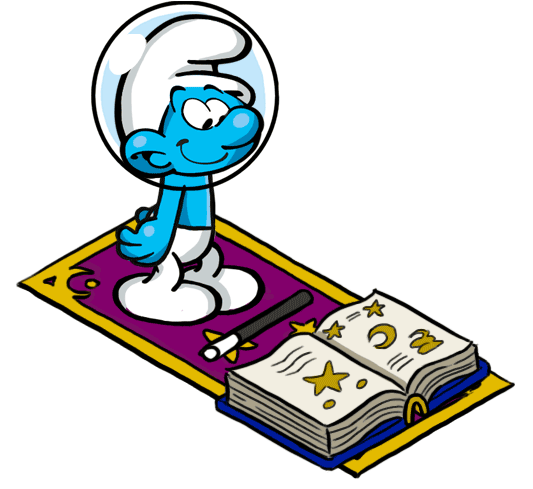 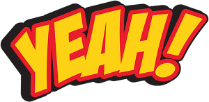 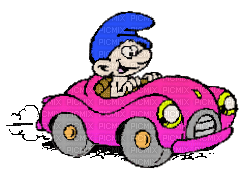 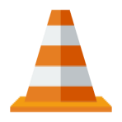 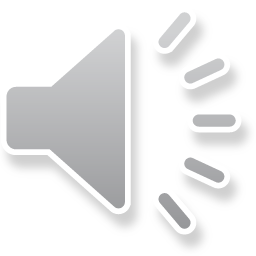 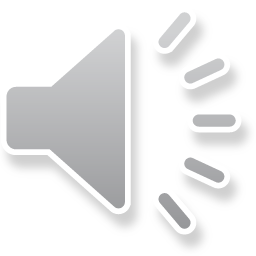 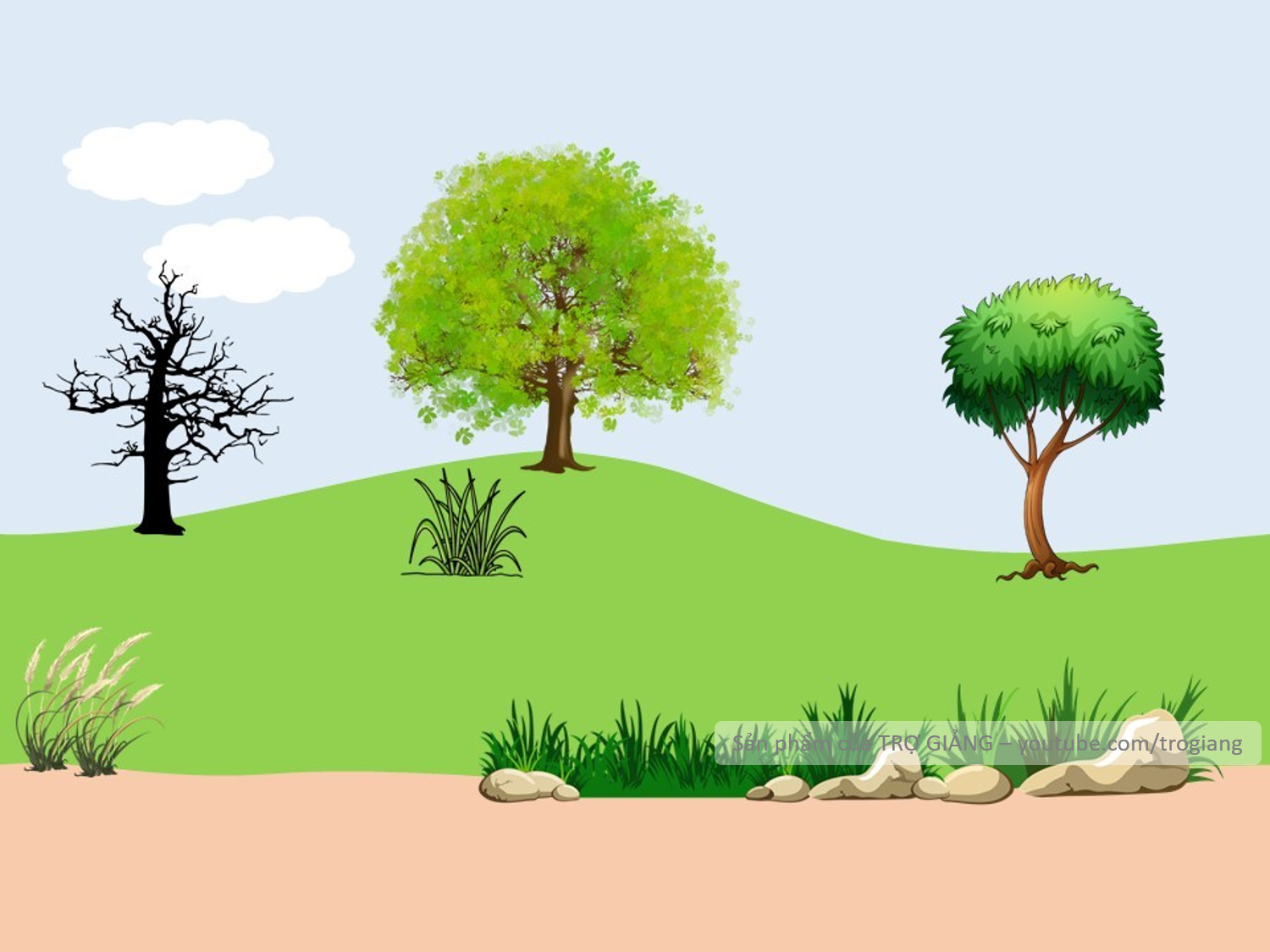 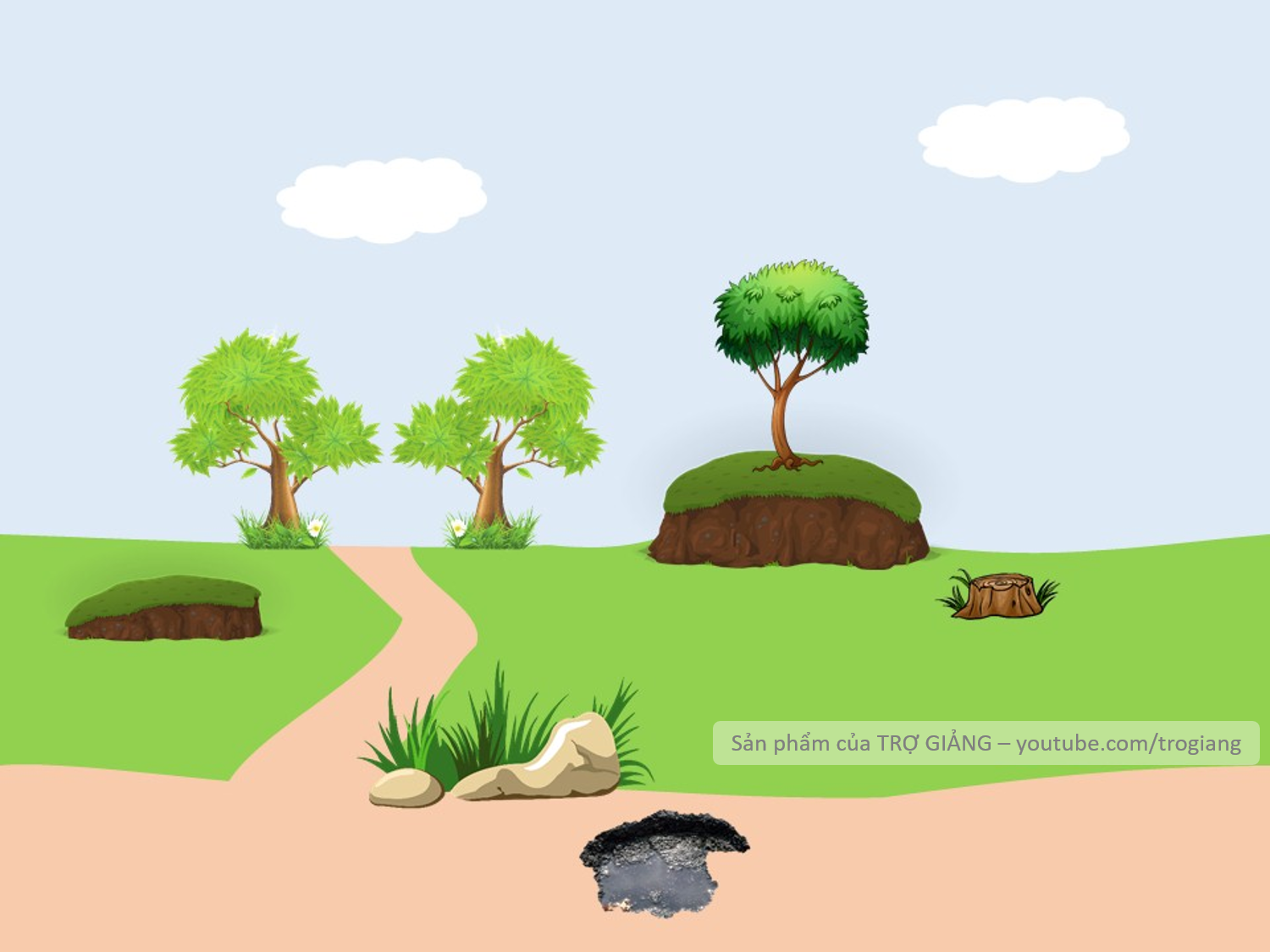 Hệ cơ quan nào đóng vai trò chủ đạo trong hoạt động điều hoà thân nhiệt ?
A. Hệ tuần hoàn   B. Hệ nội tiết     C. Hệ bài tiết     D. Hệ thần kinh
D. Hệ thần kinh
Không trả lời được thì mình giúp cho để qua vòng nhé!
D. Hệ thần kinh
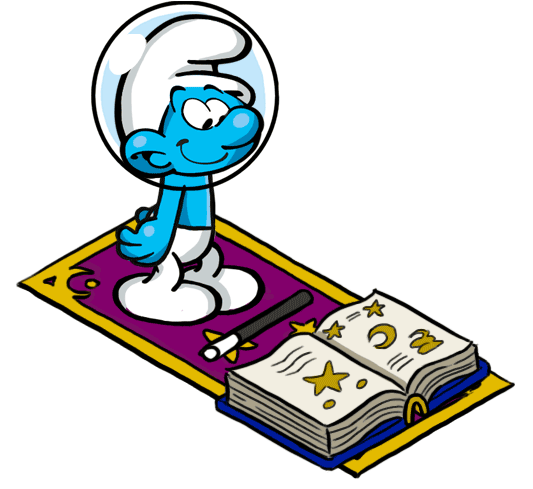 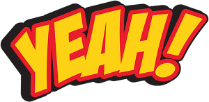 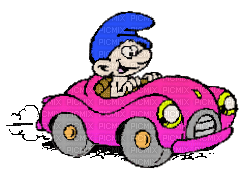 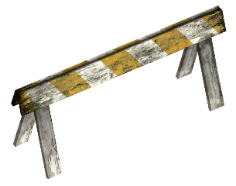 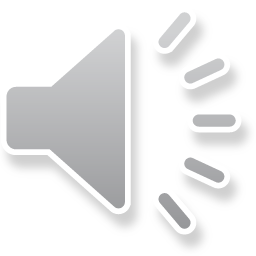 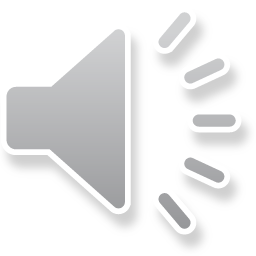 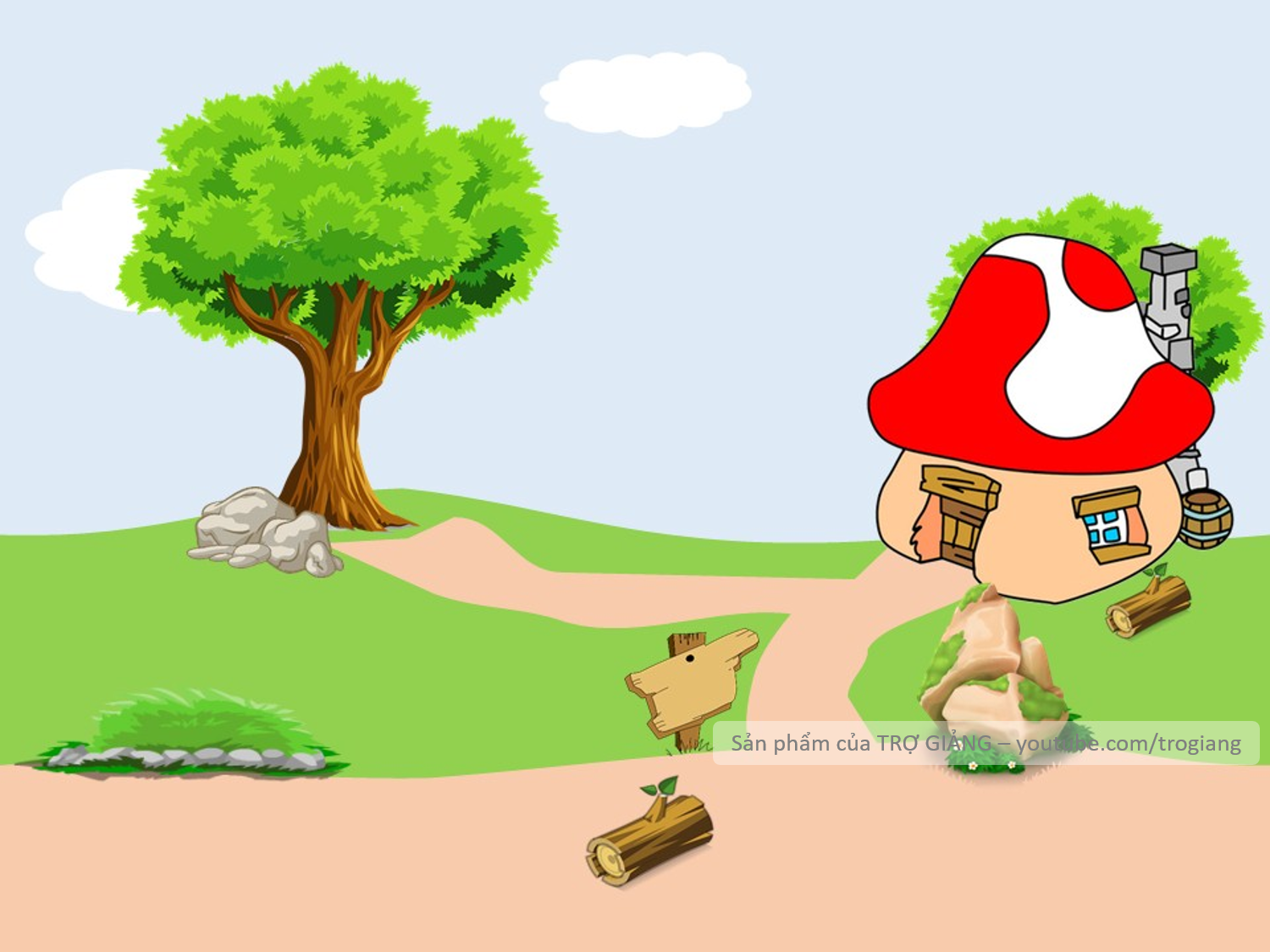 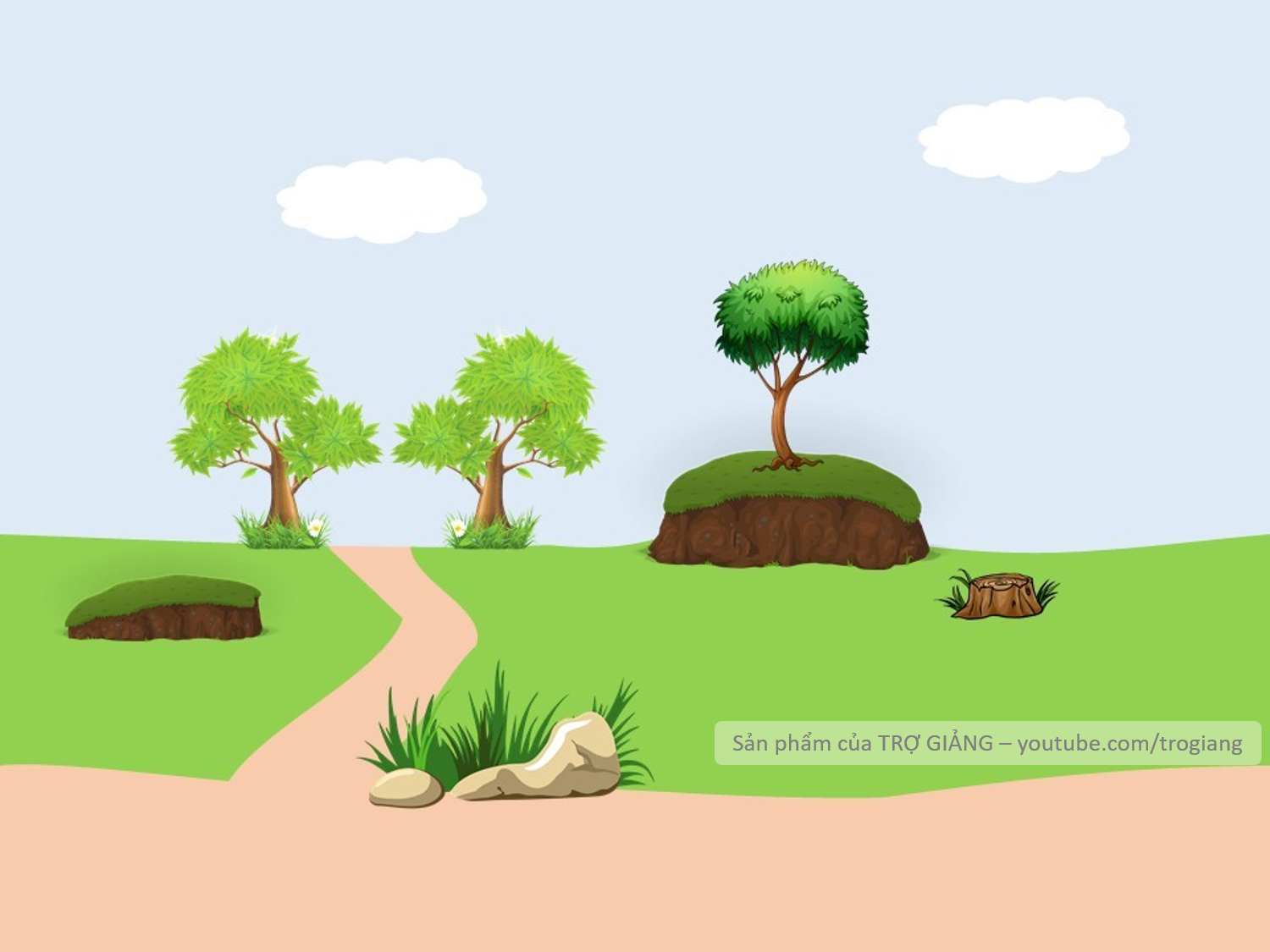 Biện pháp nào dưới đây vừa giúp chúng ta chống nóng, lại vừa giúp chúng ta chống lạnh ?
A. Ăn nhiều tinh bột      B. Uống nhiều nước
C. Rèn luyện thân thể    D. Giữ ấm vùng cổ
C. Rèn luyện thân thể
Không trả lời được thì mình giúp cho để qua vòng nhé!
C. Rèn luyện thân thể
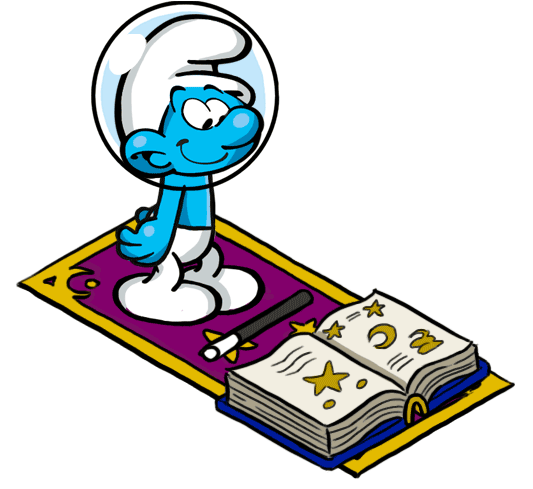 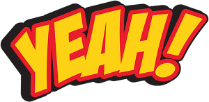 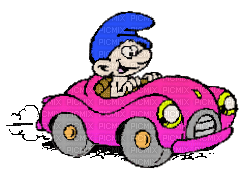 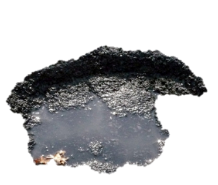 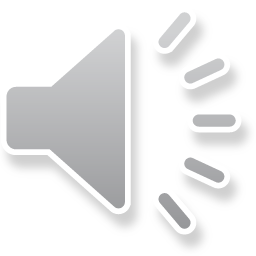 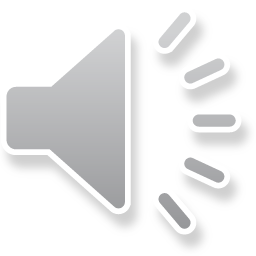 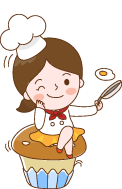 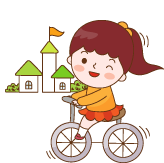 04
VẬN DỤNG
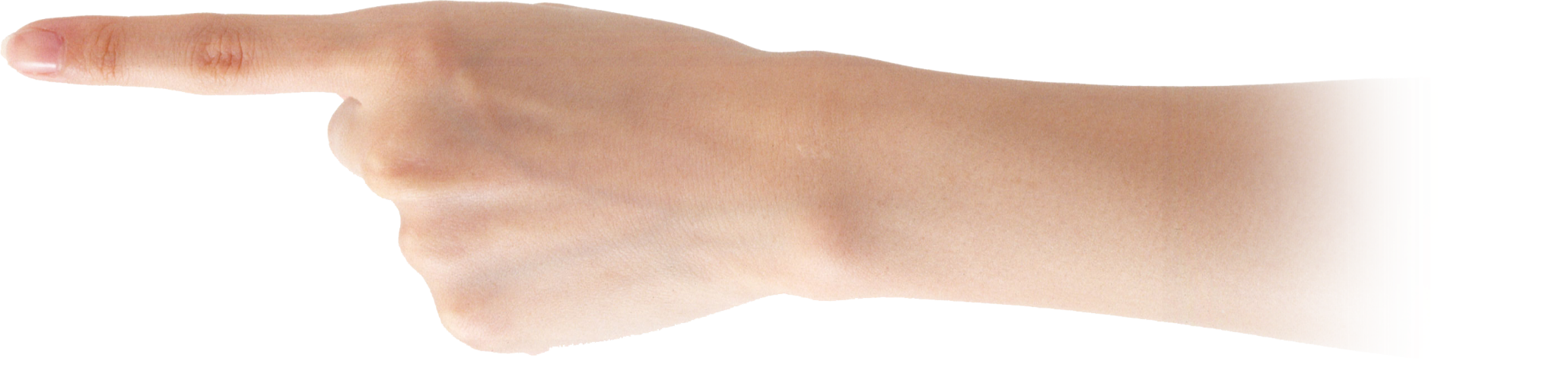 PHIẾU HỌC TẬP 3
Nghiên cứu thông tin SGK/162, 163 hoàn thành nhiệm vụ sau:
1. Trong các hoạt động sau, hoạt động nào có vai trò chống nóng, hoạt động nào có vai trò chống lạnh cho cơ thể: Trồng cây xanh, chống nóng cho nhà ở, sử dụng quạt, mặc áo ấm, luyện tập thể dục thể thao, sử dụng điều hòa 2 chiều. 
2. Trình bày nguyên nhân, biện pháp phòng chống cảm nóng, cảm lạnh.
3. Hãy sắp xếp thứ tự ưu tiên khi tiến hành sơ cứu cho người bị say nắng
KẾT QUẢ PHIẾU HỌC TẬP 3
1.
2.
3.
Thứ tự ưu tiên là: 4  2  1  3
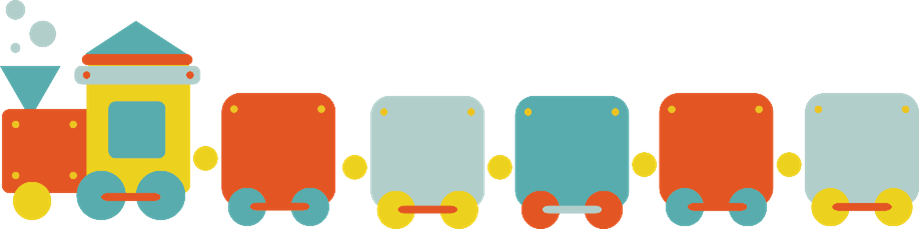 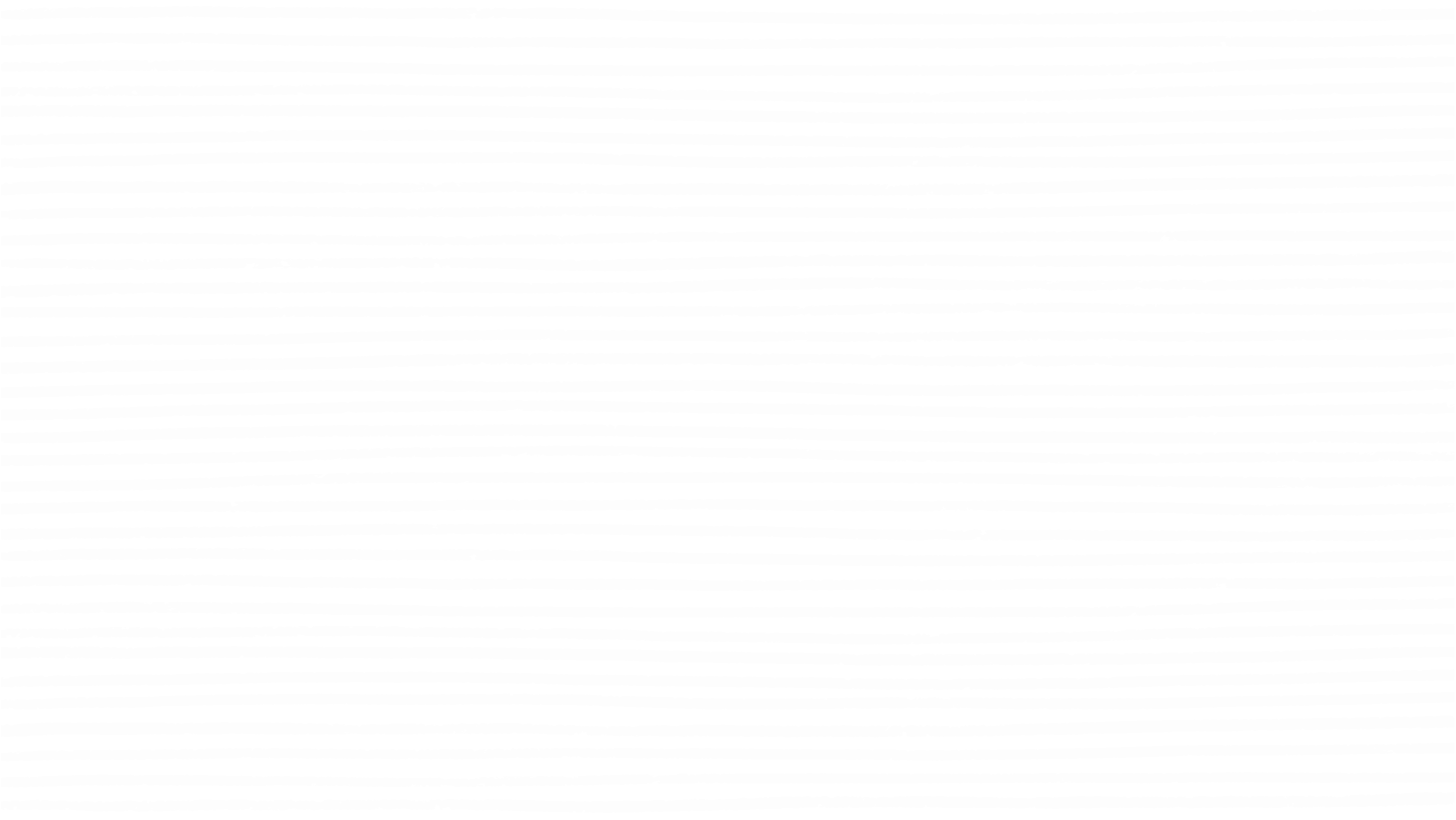 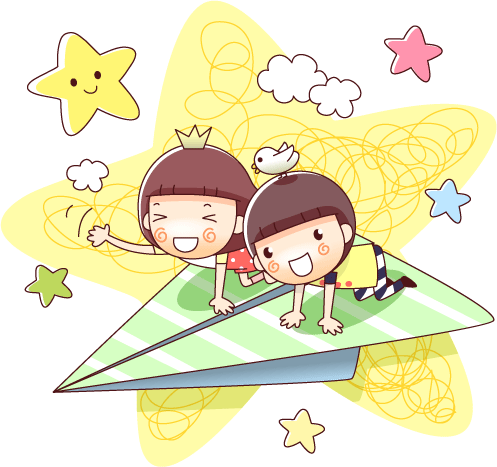 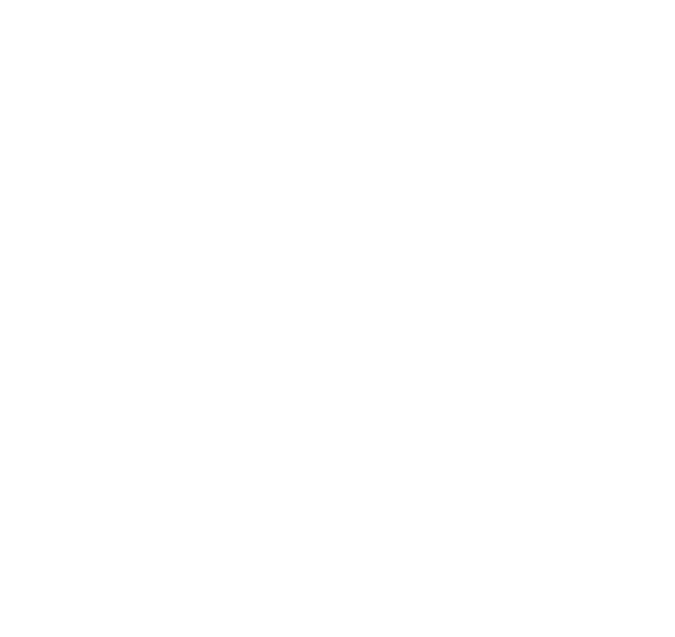 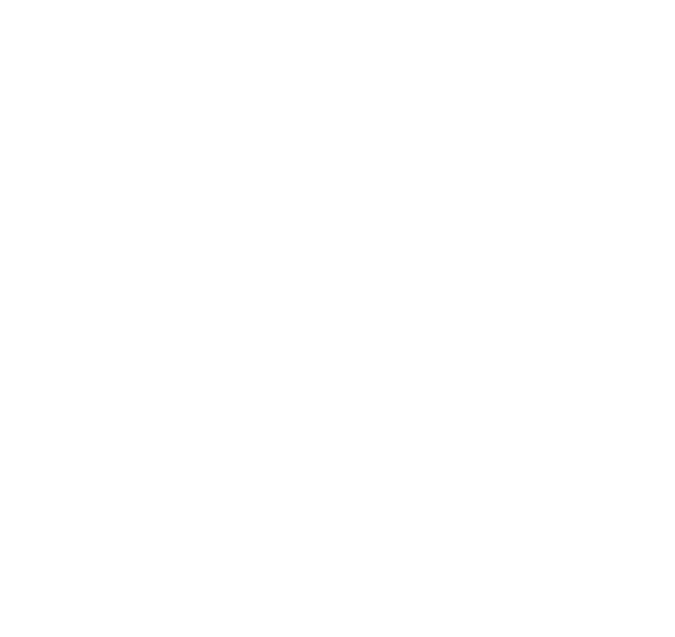 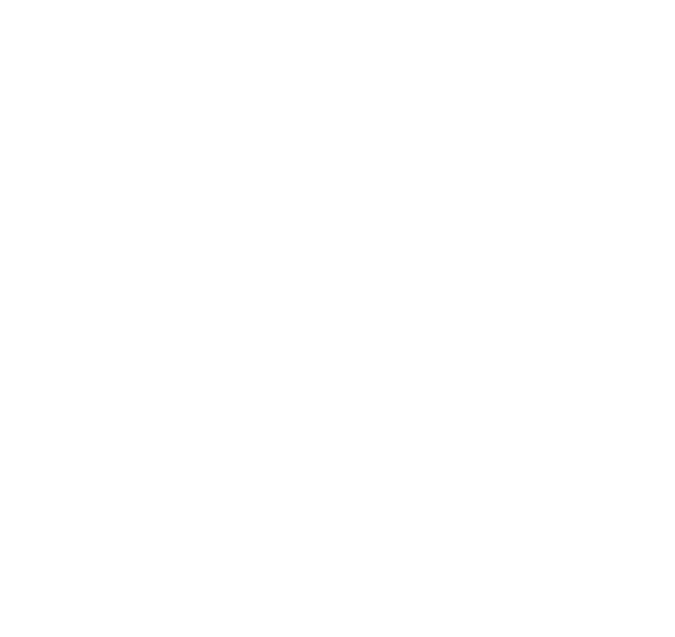 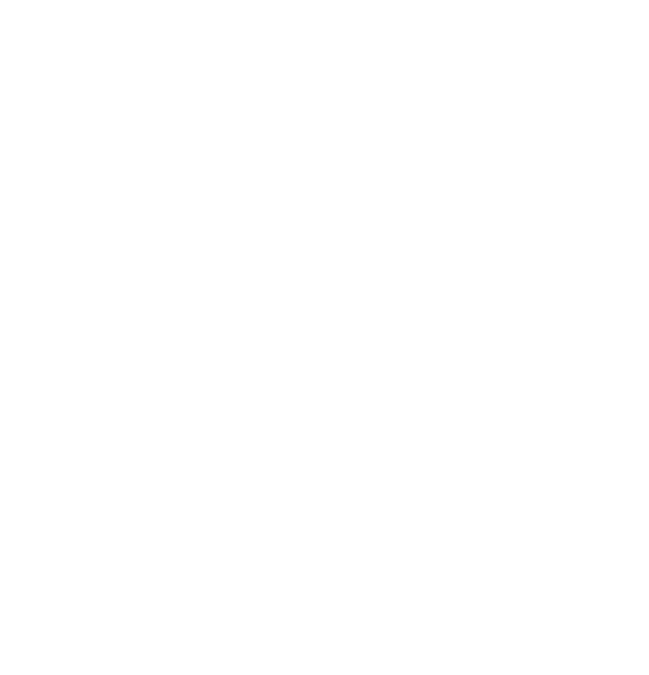 Chúc các em học tốt